SAKK:n Oppisopimuslive 4.10.2023

Raisa Järvenpää, jatkuvan oppimisen lehtori
Anne Kaisanlahti, sosiaali- ja terveysalan lehtori
Jaana Seipiharju, liiketoiminnan lehtori
Anne Leviäkangas, sosiaali- ja terveysalan oppisopimusopiskelija
Suvi King, viestintä- ja markkinointisuunnittelija
Saamelaisalueen koulutuskeskus
Saamelaisalueen koulutuskeskus (SAKK) on saamenkäsityöhön, poronhoitoon ja saamen kieliin erikoistunut toisen asteen oppilaitos, joka järjestää monialaista ammatillista koulutusta nuorille ja aikuisille paikallisten elinkeinojen tukemiseksi.
Järjestämme ammatillista perustutkintokoulutusta, ammatti- ja erikoisammattitutkintoja, lyhytkoulutuksia sekä saamen kielten ja kulttuurin koulutusta.
Oppilaitoksen toimipaikat sijaitsevat Inarissa, Kaamasen Toivoniemessä sekä Enontekiöllä.
SAKK:ssa järjestettävät tutkintokoulutukset
Ammatilliset perustutkinnot
Liiketoiminnan perustutkinto: Merkonomi​
Luonto- ja ympäristöalan perustutkinto: Poronhoitaja ja luonto-ohjaaja​
Matkailualan perustutkinto: Matkailupalvelujen tuottaja​, matka-asiantuntija ja vastaanottovirkailija
Ravintola- ja catering-alan perustutkinto: Kokki ja tarjoilija
Sosiaali- ja terveysalan perustutkinto: Lähihoitaja 
Taideteollisuusalan perustutkinto: Artesaani ​

Ammattitutkinnot​
Liiketoiminnan ammattitutkinto​
Luontoalan ammattitutkinto: Erä- ja luonto-opas​
Media-alan ammattitutkinto​
Porotalouden ammattitutkinto​
Saamenkäsityön ammattitutkinto
Erikoisammattitutkinnot​
Saamenkäsityön erikoisammattitutkinto
Oppisopimus pähkinänkuoressa
Oppisopimuskoulutus on työelämälähtöisin ammatillisen koulutuksen järjestämismuoto. 
Suurin osa osaamisen hankkimisesta tapahtuu työpaikalla työtä tehden. 
Osaamista voidaan täydentää esimerkiksi lähiopetusjaksoilla tai oppimistehtävillä. 
Oppisopimus voidaan solmia jo työssä olevalle työntekijälle, uudelle työntekijälle, työttömälle työnhakijalle ja yrittäjälle. 
Oppisopimuksella voi pätevöityä ammattiin, vaihtaa alaa, jatkaa loppuun kesken jääneet opinnot tai syventää, laajentaa tai päivittää osaamista.
Voidaan tehdä koskemaan koko tutkintoa tai tutkinnon osaa/osia kerrallaan. 
Oppisopimus on määräaikainen työsopimus eli opiskelija on työsuhteessa työnantajaan.
Oppisopimuksen reunaehtoja
Työpaikalta edellytetään, että siellä on järjestettävän koulutuksen ja näyttöjen kannalta
riittävästi tuotanto- ja palvelutoimintaa
tarpeelliset työvälineet
ammattitaidoltaan, koulutukseltaan ja työkokemukseltaan pätevä henkilöstö.
yrityksellä tulee olla  Y –tunnus.
Opiskelijan viikoittaisen työajan tulee olla keskimäärin vähintään 25 tuntia.
Työnantaja maksaa kyseisen alan työehtosopimuksen mukaista palkkaa. Jos työehtosopimusta ei ole, palkkaehto sovitaan.
Työtehtävien tulee olla suoritettavan tutkinnon perusteiden mukaisia.
Oppisopimus sopii 15-vuotta täyttäneille, yläikärajaa ei ole.
Oppisopimuksen reunaehtoja
Oppisopimuksen kesto on yksilöllinen ja riippuu opiskelijan aiemmin hankkimasta osaamisesta sekä opintojen laajuudesta ja asetetuista tavoitteista. 
Perustutkinnossa keskimääräinen opiskeluaika on yleensä 1,5-2 vuotta ja ammatti- sekä erikoisammattitutkinnossa 1-1,5 vuotta.
Oppilaitosmuotoiselle opiskelijallekin voidaan solmia oppisopimus työelämässä oppimisen jakson ajaksi.  
Opiskelija voi opiskella osan tutkinnosta oppilaitoksessa, olla välillä oppisopimusopiskelijana ja välillä taas työelämässä oppimassa koulutussopimuksella.
HOKS (henkilökohtainen osaamisen kehittämissuunnitelma)
HOKS tehdään ennen sopimuksen laatimista.
HOKS on suunnitelma opintojen suorittamisesta ja se tehdään yhteistyössä opettajan, opiskelijan ja työnantajan kanssa.
HOKSiin kirjataan mm.: 
opiskelijan tavoitteena oleva tutkinto tai tutkinnon osat
mahdollisen aiemman osaamisen huomiointi tutkinnon suorittamisessa
opiskelijan tarvitseman uuden/puuttuvan osaamisen hankkimisen sisällöt ja aikataulu
suunnitelma osaamisen osoittamisen eli näyttöjen järjestämisestä
Oppisopimuksen sisältö
Oppisopimus solmitaan opiskelijan, työnantajan ja koulutuksen järjestäjän välille. Yrittäjän oppisopimuksessa sopijaosapuolina ovat koulutuksen järjestäjä ja yrittäjä.
Sopimus sisältää seuraavat asiat:  
Suoritettava tutkinto ja tutkinnon osat
Sopimuksen voimassaoloaika
Osapuolten tehtävät
Sovellettava työaika
Mahdollisen koeajan pituus
Palkkauksen perusteet 
Työ- tai virkasuhteen ehdot
Keskeiset työtehtävät, joilla hankitaan osaamista tutkinnon tavoitteisiin
Sovittu yhteydenpito koulutuksen aikana
Vastuullisen työpaikkaohjaajan tiedot
Koulutuksen järjestäjän ohjaus ja tuki työpaikalle
Koulutukseen sisältyvän osaamisen hankkiminen koulutuksen järjestäjän oppimisympäristöissä
Työnantajalle maksettava koulutuskorvaus
Muut mahdollisesti tarpeelliset asiat
Vastaa kaksi kertaa vuodessa työpaikkakyselyyn.
Pyytää opiskelijalta oppisopimuskoulutuksen palautteen tutkinnon osittain.
KOULUTUKSEN JÄRJESTÄJÄ / OPETTAJA
- vastaa HOKSin laatimisesta
- perehdyttää opiskelijan ja työpaikkaohjaajan 
tutkinnon perusteisiin sekä ohjaukseen ja arviointiin
- pitää sovitusti yhteyttä oppisopimuksen osapuoliin
- tukee näyttöjen suunnittelussa sekä järjestämisessä 
- arvioi yhdessä työelämän edustajan kanssa opiskelijan osaamisen
- valvoo ja vastaa, että oppisopimuskoulutusta järjestetään lakien ja asetusten mukaisesti
TYÖNANTAJA
- osallistuu HOKSin laadintaan
- sitoutuu työsuhteen velvoitteisiin
- mahdollistaa opiskelijalle HOKSin mukaiset työtehtävät
- mahdollistaa opiskelijan osaamisen hankkimisen oppilaitoksella 
- nimeää opiskelijalle työpaikkaohjaajan
- tiedottaa työpaikkaa oppisopimusopiskelijasta
- voi hakea työnantajalle maksettavia korvauksia.
OPPISOPIMUKSEN OSAPUOLET
Vastaa koulutuksen järjestäjän palautteeseen oppisopimuksen toteutumisesta.
Vastaa työpaikkaohjaajakyselyyn tutkinnon osan päättyessä.
TYÖPAIKKAOHJAAJA
- osallistuu HOKSin laadintaan
- perehdyttää opiskelijan työtehtäviinsä  
- ohjaa ja tukee opiskelijaa ammattitaidon kehittymisessä
- antaa opiskelijalle palautetta hänen osaamisen kehittymisestä
- tekee yhteistyötä ohjaavan opettajan kanssa
- osallistuu näytön järjestämiseen ja arviointiin 
- ylläpitää ja kehittää ohjausosaamistaan
OPISKELIJA
- osallistuu HOKSin laadintaan
- noudattaa työntekijän velvoitteita
- osallistuu sovitusti osaamisen hankkimiseen esim. oppilaitoksella 
- ottaa vastuun opintojen edistymisestä
- arvioi edistymistään itsenäisesti sekä työpaikkaohjaajan ja opettajan kanssa 
- suunnittelee ja tekee näytöt
- voi hakea opintososiaalisia etuuksia koulutuksen järjestäjän oppimisympäristöissä pidetyiltä päiviltä (mikäli ehdot täyttyvät)
Yrittäjän oppisopimus
Yrittäjälle voidaan laatia oppisopimus, kun seuraavat edellytykset täyttyvät:

Yrityksellä on Y-tunnus.
Yritysmuotona on tmi, ay, ky, oy tai osuuskunnan jäsenyys itsenäisenä yrittäjänä.
Lakisääteiset yel- tai myel- vakuutukset ovat voimassa.
Yrityksessä on riittävästi tuotanto- ja palvelutoimintaa sekä tarpeelliset työvälineet.
Yrittäjä pystyy tekemään tutkinnon tavoitteeseen liittyviä työtehtäviä omassa yrityksessään vähintään keskimäärin 25 tuntia viikossa. 
Yrittäjällä on työpaikkaohjaajaa vastaava mentori, joka voi olla joko samasta yrityksestä tai toisesta yrityksestä.
Opiskelijan opintososiaaliset etuudet
Perustuvat lakiin ammatillisesta koulutuksesta (531/2017).
Opintososiaaliset etuudet ovat verottomia.
Päiväraha ja perheavustus
Mikäli opiskelija ei saa palkkaa tai korvausta ansionmenetyksestä muun lain nojalla koulutuksen järjestäjän oppimisympäristössä tapahtuvan osaamisen hankkimisen ajalta, on opiskelija oikeutettu hakemaan koulutuksen järjestäjältä päivärahaa ja mahdollista perheavustusta. 
Päiväraha on 15 € / opetuspäivä.
Perheavustus on 17 € / opetuspäivä, jos opiskelija on alle 18-vuotiaiden lasten huoltaja (maksetaan päivärahan lisäksi).
Opiskelijan opintososiaaliset etuudet
Matkakorvaus
Opiskelijalla on oikeus saada korvausta matkakustannuksista, jos koulutuksen järjestäjän oppimisympäristöissä tapahtuva osaamisen hankkiminen edellyttää opiskelijan matkustamista yhteen suuntaan yli 10 kilometriä opiskelijan kotoa tai oppisopimustyöpaikalta opetuspaikalle. Oppivelvollisella on kuitenkin oikeus matkakorvaukseen, jos matkan pituus on vähintään 7 kilometriä.  
Matkakorvaus maksetaan vain kotimaassa tapahtuvasta matkasta sekä halvimman matkustustavan mukaan.
Opiskelijalla on oikeus matkakorvaukseen yhdeltä edestakaiselta matkalta viikossa. 
Erityisestä syystä matkakorvaus voidaan maksaa päivittäin, tämä päätetään tapauskohtaisesti. 
Jos opiskelijalle korvataan päivittäiset matkakustannukset, hänellä ei ole oikeutta majoituskorvaukseen. 
Majoituskorvaus
Majoituskorvausta maksetaan, jos opetus järjestetään opiskelijan kotikuntalain mukaisen kotikunnan tai oppisopimustyöpaikan sijaintikunnan ulkopuolella ja osaamisen hankkiminen edellyttää yöpymistä. 
Majoituskorvaus on 8 € / opetuspäivä, riippumatta aiheutuneista majoituskustannuksista. 
Oikeus matka- tai majoituskorvaukseen ei ole riippuvainen siitä, saako opiskelija palkkaa koulutuksen järjestäjän oppimisympäristöissä tapahtuvan osaamisen hankkimisen ajalta. 
Yrittäjä on myös oikeutettu opintososiaalisiin etuuksiin, jos koulutukseen osallistuminen aiheuttaa ansionmenetystä.
Työnantajalle maksettavat korvaukset
Koulutuskorvaus
Työnantajalle maksetaan koulutuskorvausta oppisopimuksen mahdollistamisesta. 
Koulutuskorvaus on opiskelijan 21 työpäivää kohden 100 € (alv 0 %).
Koulutuskorvaus on veronalaista tukea.
Työnantaja laskuttaa koulutuskorvauksen koulutuksen järjestäjältä eli SAKK:lta. 
Yrittäjän oppisopimus: Koulutuskorvausta ei voida maksaa yrittäjän omalle yritykselle, yrityksen muille omistajille tai työntekijöille. Koulutuskorvauksen voi osoittaa yrittäjän oman yrityksen ulkopuolisen mentorin yritykselle tai työnantajalle.
Palkkatuki
Työttömän työnhakijan työllistymisen edistämiseksi tarkoitettu tuki, jota TE-toimisto voi myöntää työnantajalle palkkauskustannuksiin. 
Työsuhdetta/oppisopimusta ei saa aloittaa ennen palkkatukipäätöksen saamista.
Hakemuksen liitteeksi tulee oppilaitoksen palkkatukiesitys.
Palkkatuki maksetaan TE-toimistosta suoraan työnantajalle.
Lisätietoa palkkatuesta ja sen ehdoista saa TE-palveluista.
Inarin kunnan oppisopimustuki
Tuki on tarkoitettu inarilaisille ja Inarin kunnassa toimiville yrityksille.
Tuki on suuruudeltaan 200 €/opiskelija/kk (alv 0 %). 
Lisätietoa kunnan oppisopimustuesta Inarin kunnan verkosivuilta:  https://www.inari.fi/fi/yritys-ja-kehittamispalvelut/yrittajan-inari/yrityskoulutuspalvelut/oppisopimuskoulutus.html
Oppisopimukseen liittyvät säädökset ja sopimukset
Laki ammatillisesta koulutuksesta (531/2017), lisäksi säädösmuutokset
Asetus ammatillisesta koulutuksesta (673/2017), lisäksi asetusmuutokset
Oppivelvollisuuslaki (1214/2020) 
Asetus oppisopimuskoulutuksessa olevan opiskelijan opintososiaalisista etuuksista (679/2017)
Työsopimuslaki (55/2001)
Työturvallisuuslaki (738/2002)
Alan työehtosopimus
Kiitos, Giitu, Takkâ, Spä´sseb
Raisa Järvenpääraisa.jarvenpaa@sogsakk.fi 
puh. 050 430 8170
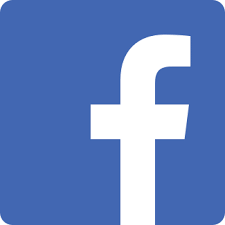 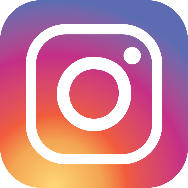 Sogsakk
saamelaisalueenkoulutuskeskus